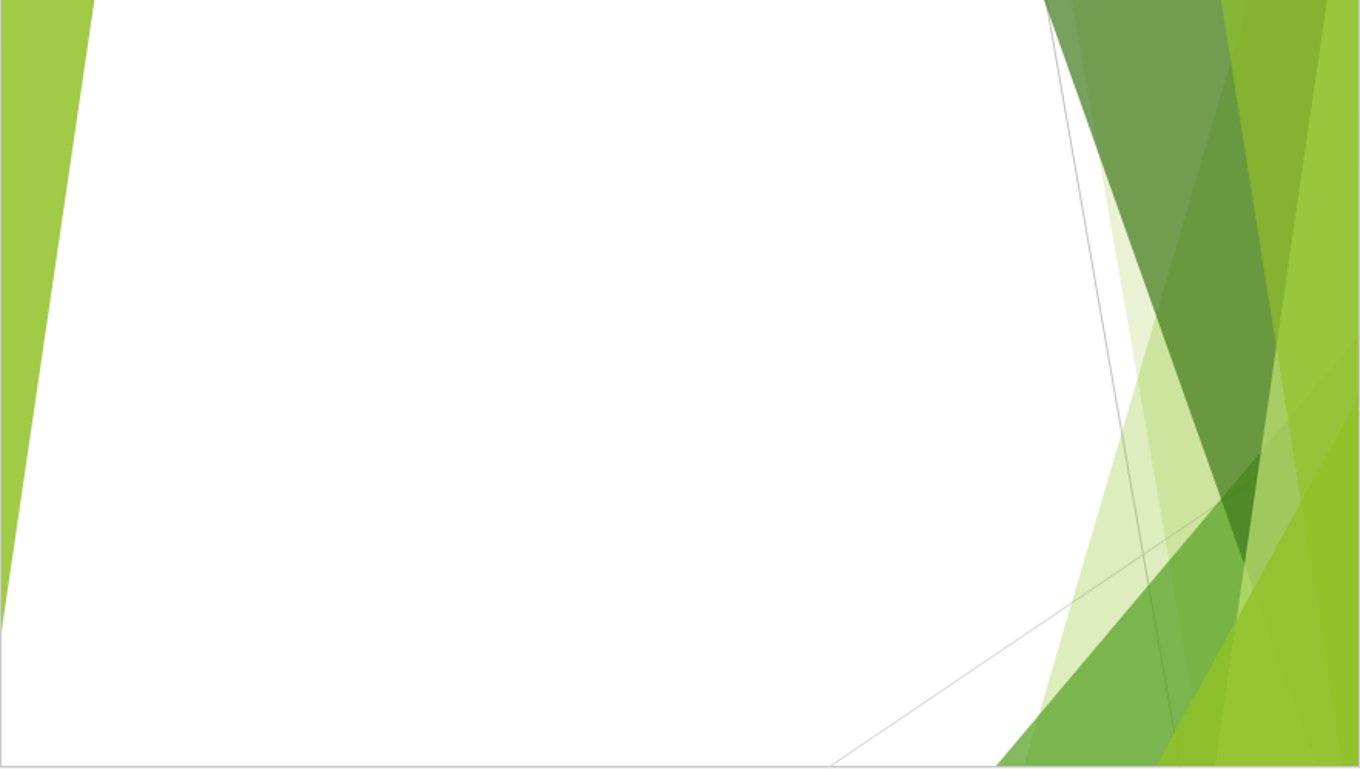 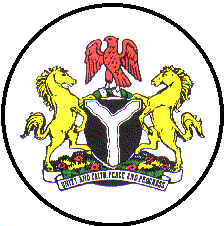 Nigeria
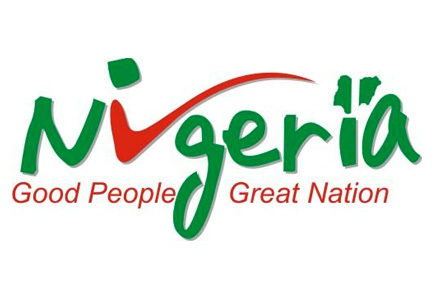 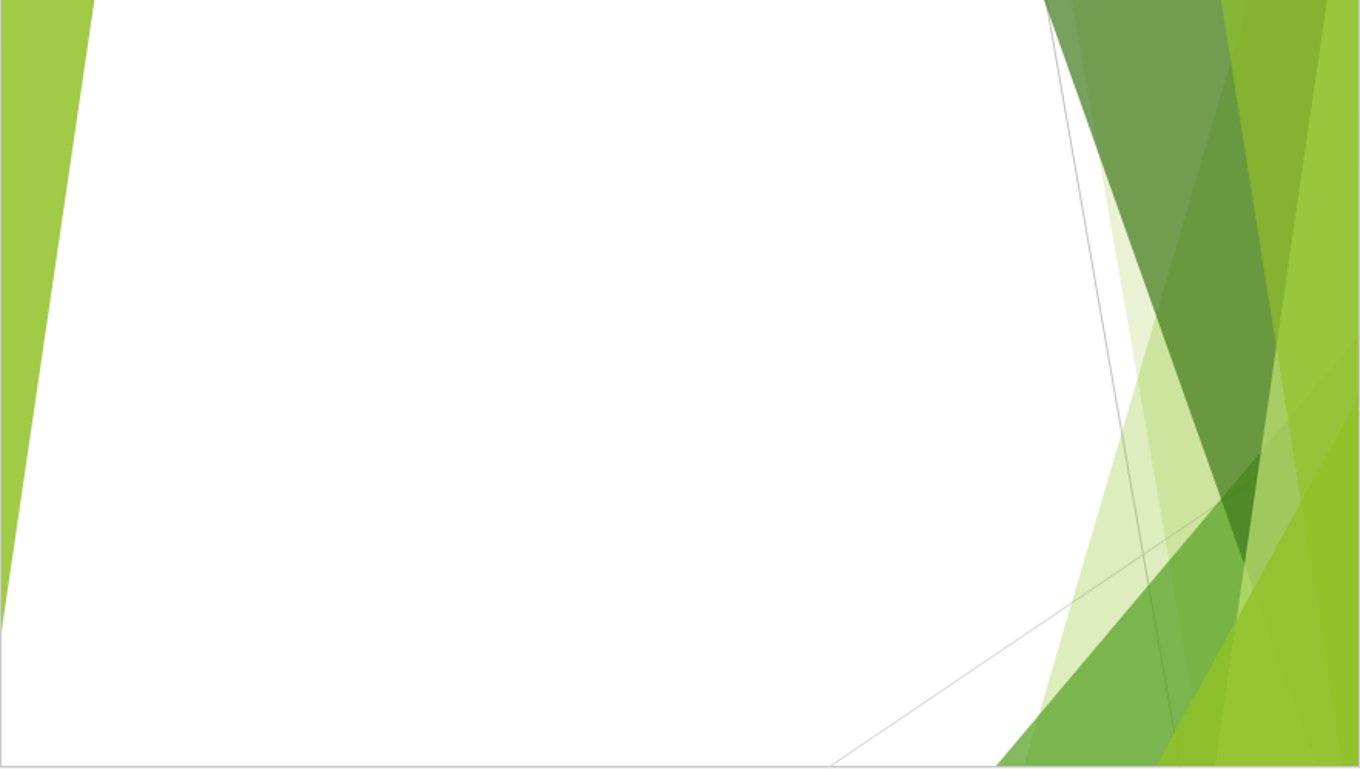 High level status of current digital health (eHealth) strategy
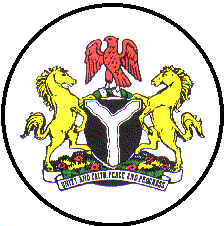 Strategy approved and in implementation phase
Governance structure inaugurated
Technical Committee & TWGs meeting
PMO driving stakeholder engagement and advocacy
PMO conducting inventory of eHealth implementations in country
PMO supporting DPRS as regards technology skills and capacity to support data collection & management systems
PMO supporting DPRS to define Master Facility List
PMO initiated operations
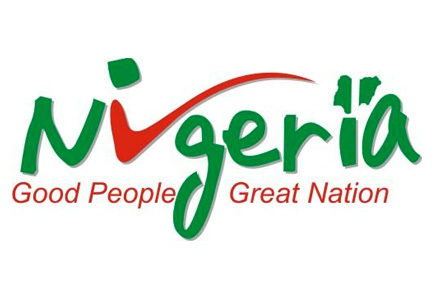 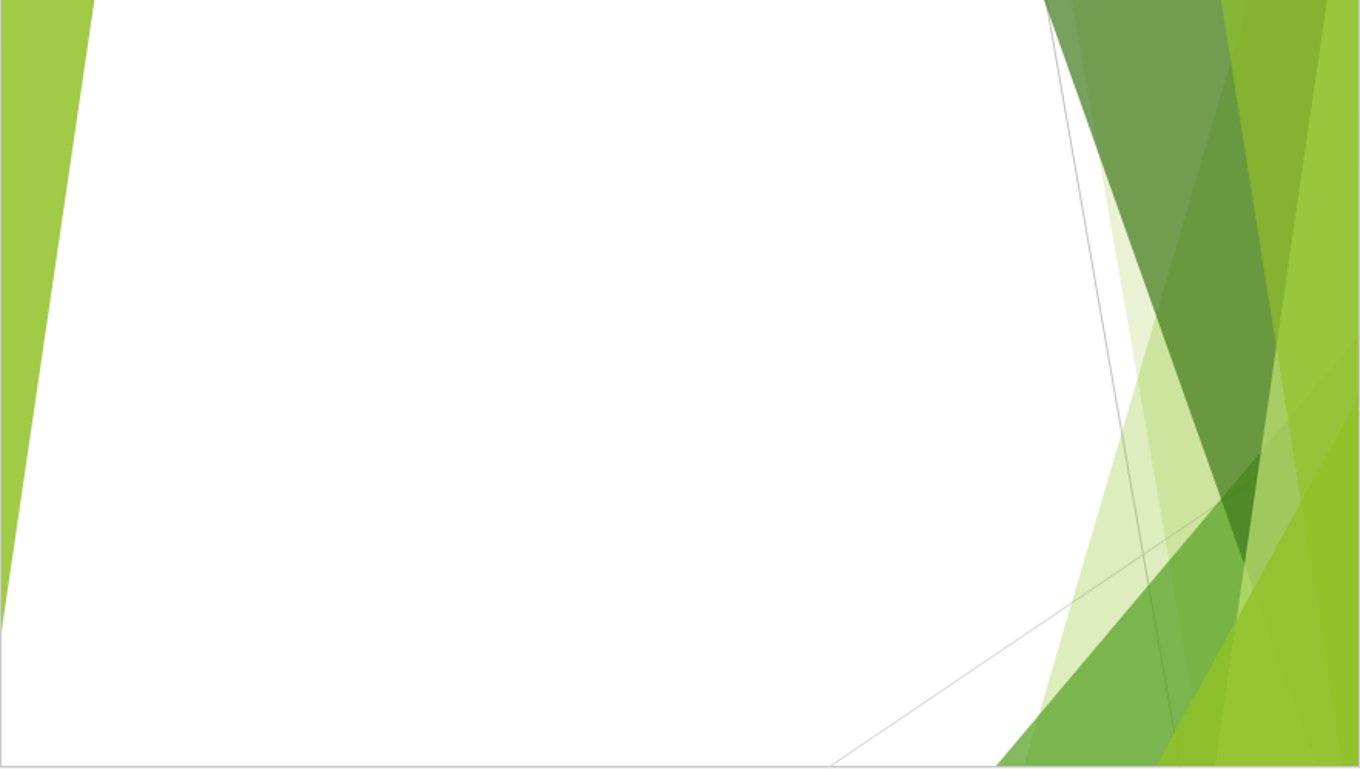 What are the priorities in 2017-2018 (as relates to data and interoperability)
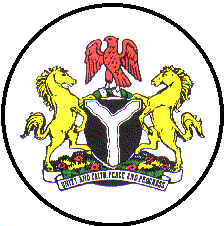 Support states to establish governance structures
Develop an eHealth Policy, to provide legal backing to the strategy
Finalize inventory of ehealth implementations (strengthen coordination)
Greater coordination eHealth activities & investments: donor coordination meeting planned for Q1 2017
Capacity building to support establishment of ehealth standards (towards interoperability)
Master Health Facility List
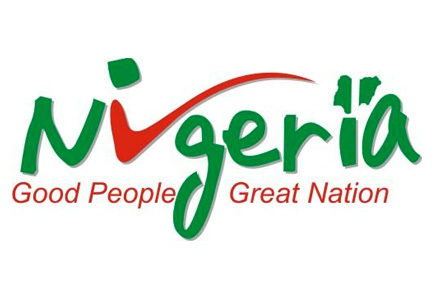 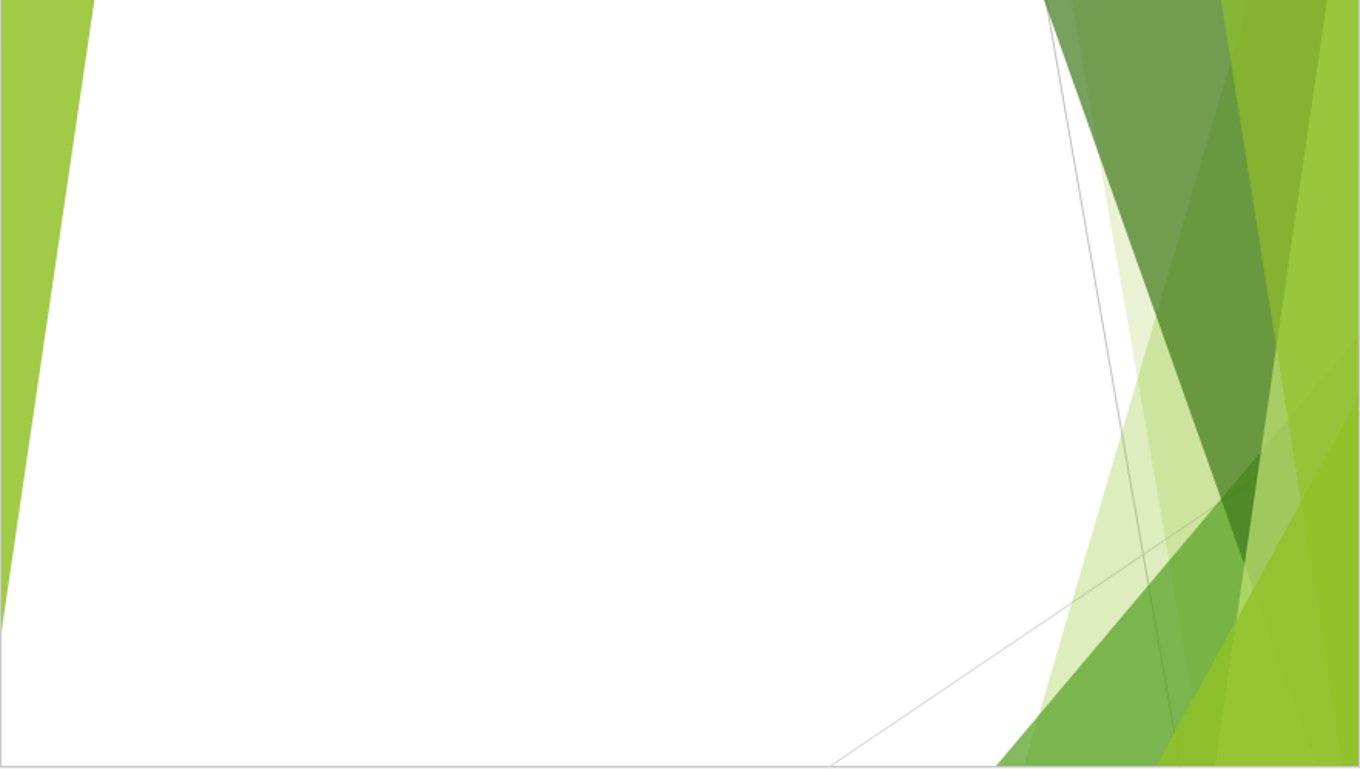 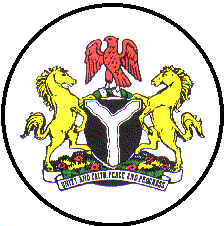 What are the country needs
Capacity building on IT governance, project/programme management and Enterprise Architecture
Technical Assistance to define standards & Master Facility List
Technical Assistance to define requirements & standards for priority applications (such as EMRs etc)
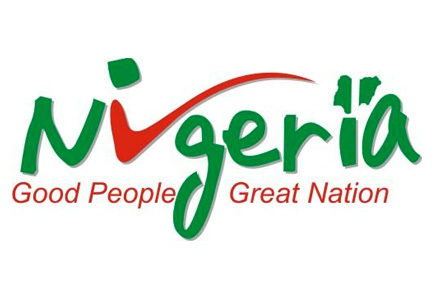